Evaluation of Loss Functions for Segmentation of Mammography Images
Christopher Collum
Ayesh Meepaganithage
Introduction - a reminder
We set out to evaluate loss functions according to different mammography image segmentation tasks.
We utilized some of the most commonly cited loss functions.
We tested INbreast dataset using both UNet and AUNet models.
We tested CBIS-DDSM dataset only on UNet .
Initial basic synthetic data generated to measure raw performance data of the loss the functions.
There is much future work still to be done with significant rooms for expansion.
‹#›
[Speaker Notes: point 1 and 3]
Mass sizes
All images are the same size so number of white pixels was counted to determine ratio of mass size to total image size.
Histogram indicates smaller masses are far more prevalent.
Trained with the whole dataset together.
Tested based on mass size
split was determined,
less than 150 pixels -> Small
150-500 pixels -> Medium
more than 500 pixels -> Large
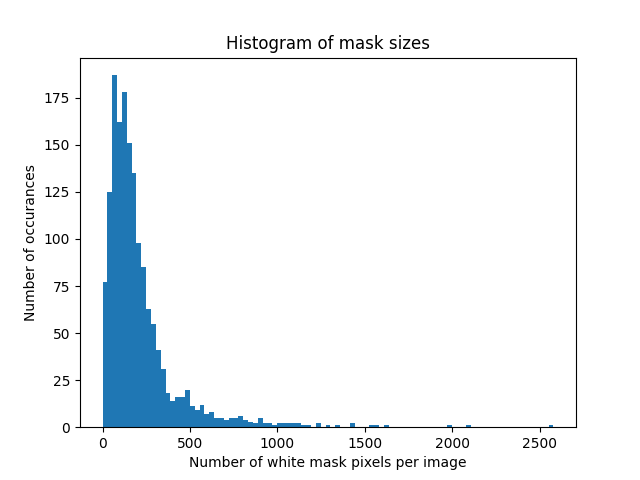 ‹#›
Synthetic Data
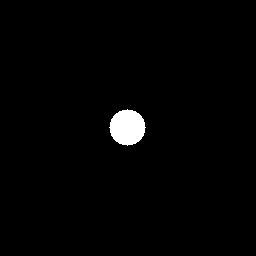 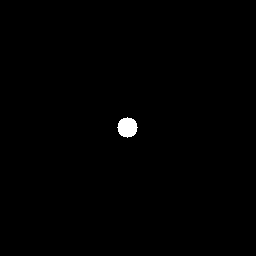 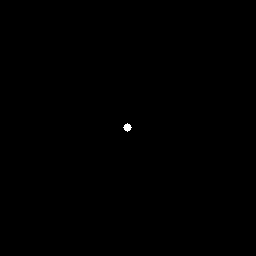 Synthetic data is used to measure pure loss function metrics on fully user controlled data.
Initial data is measuring how the loss functions generate results based on things such as distance from ground truth, size compared to ground truth, and a combination of the two.
Three “truth” masks were generated corresponding to three different mass sizes that show up in CBIS-DDSM
‹#›
Synthetic Data - Results (size)
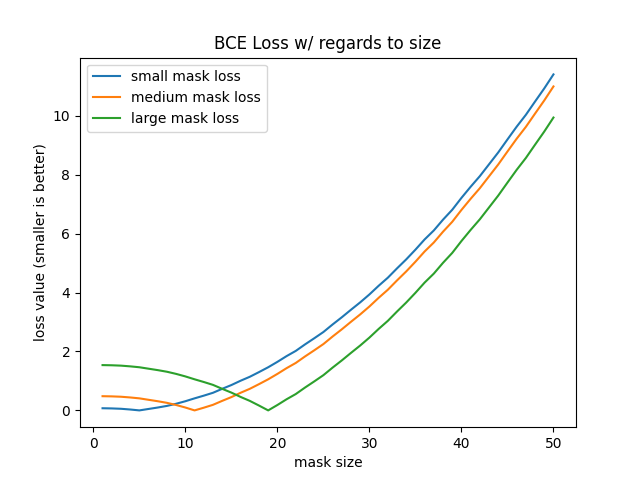 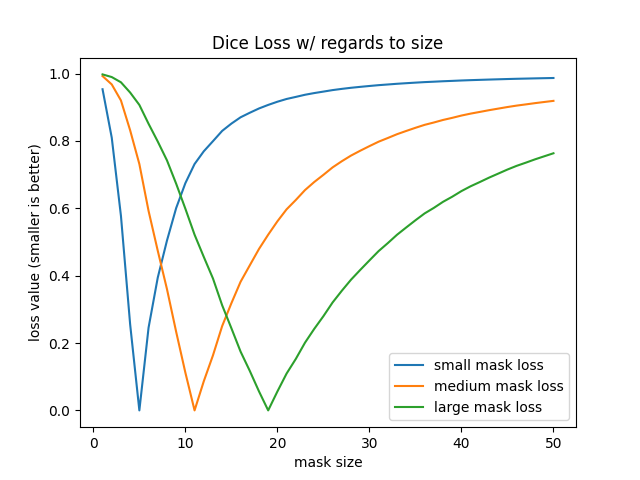 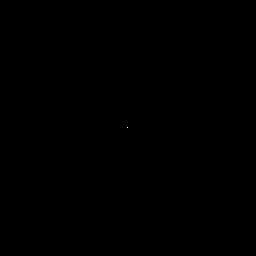 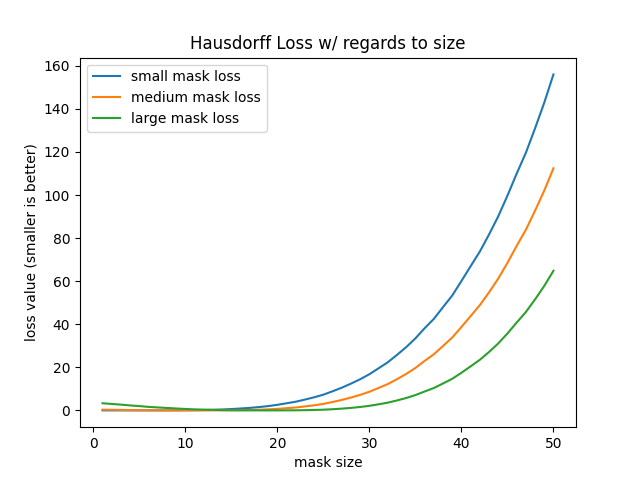 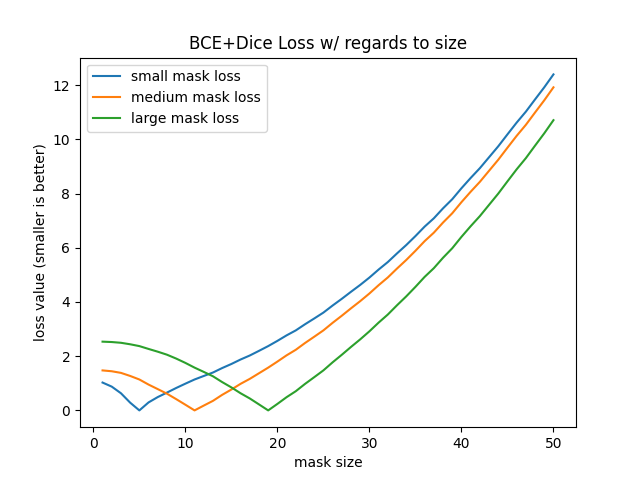 ‹#›
Synthetic Data - Results (dist)
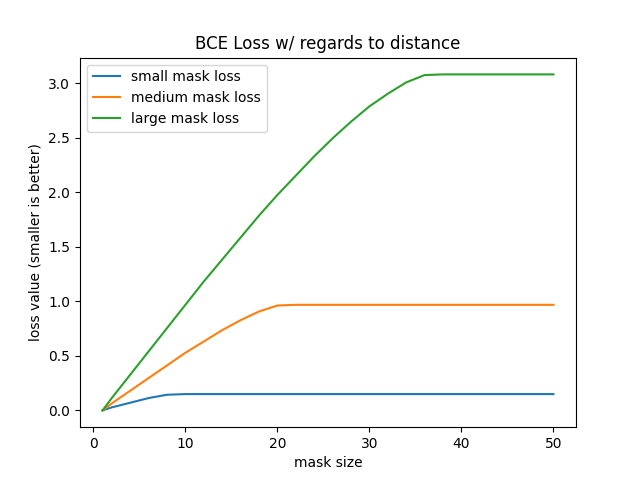 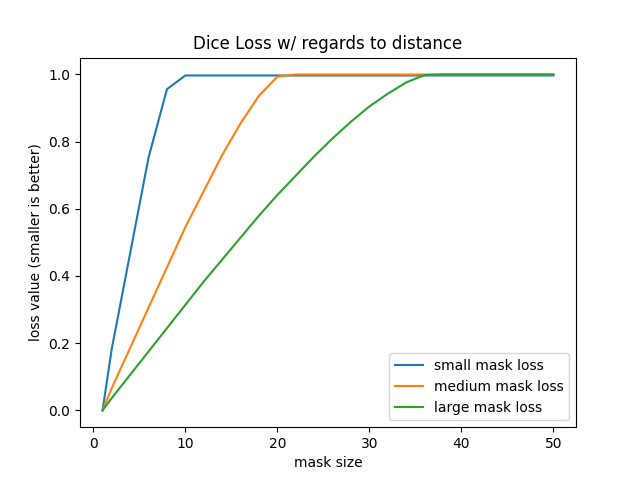 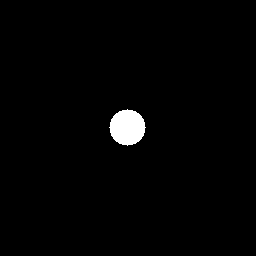 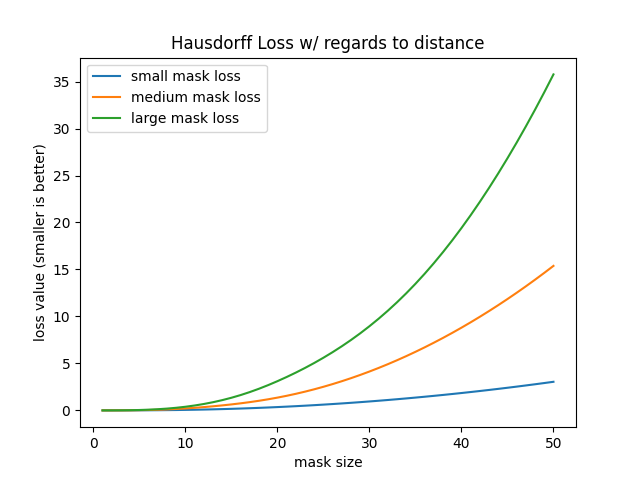 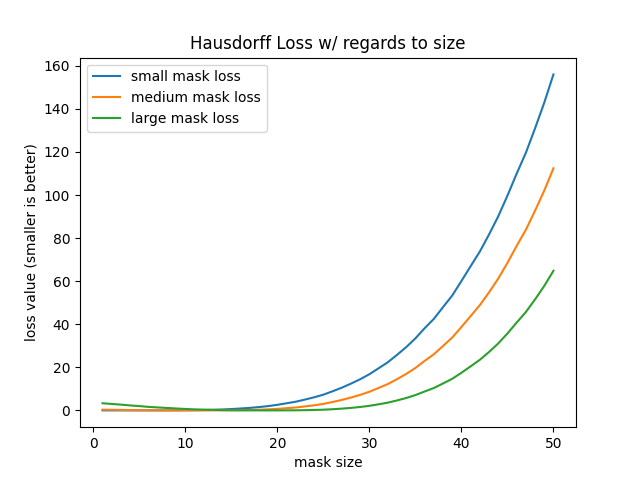 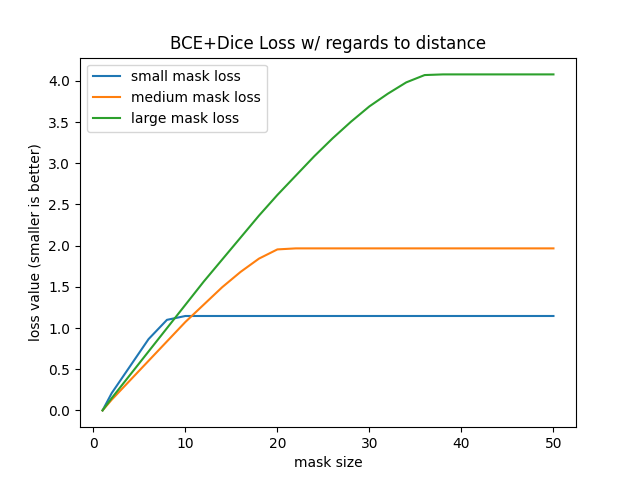 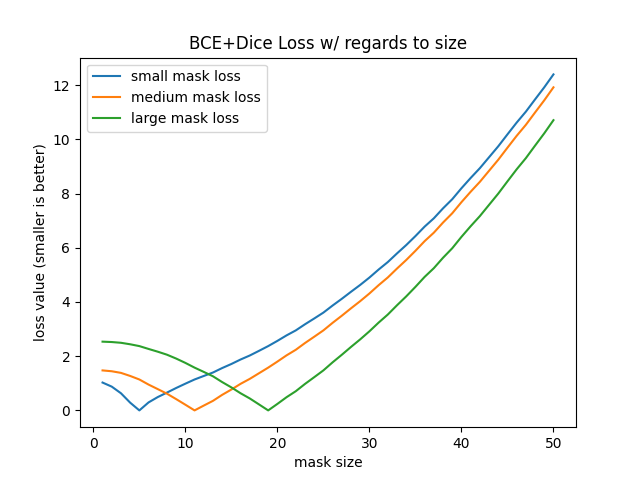 ‹#›
Synthetic Data - Results 
(dist+size / big to small)
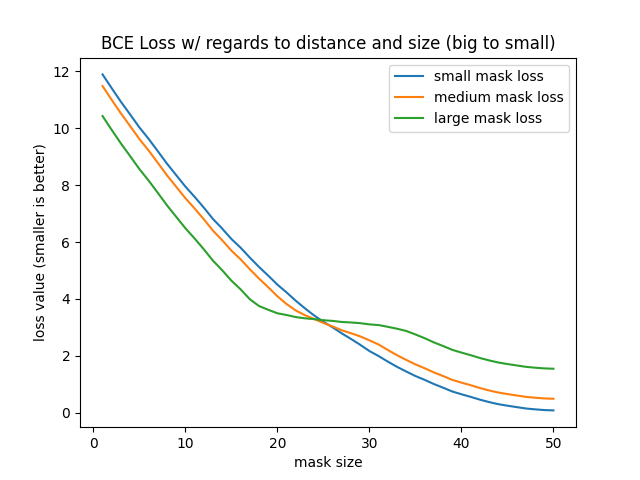 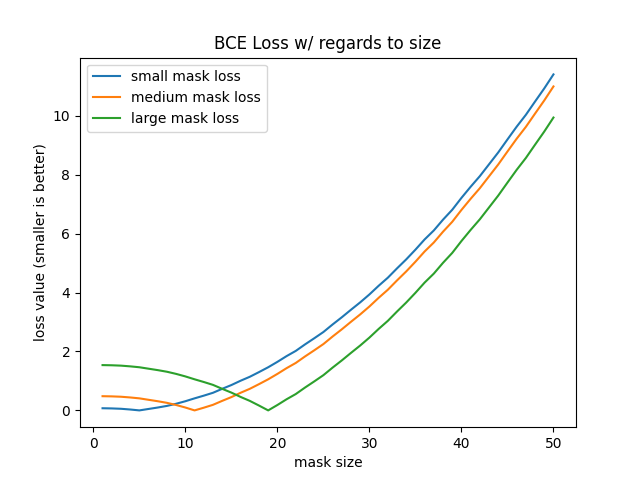 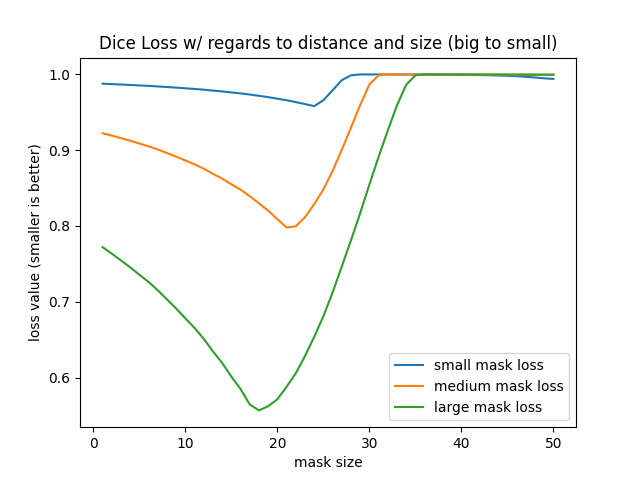 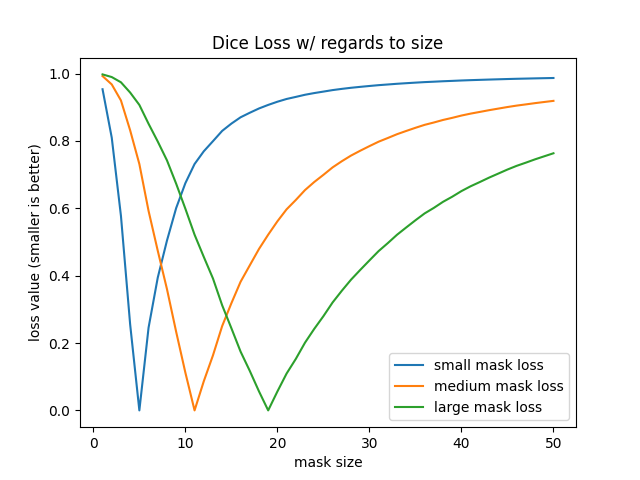 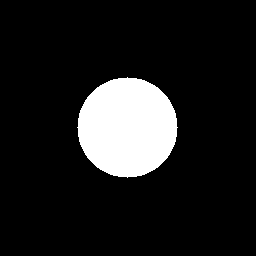 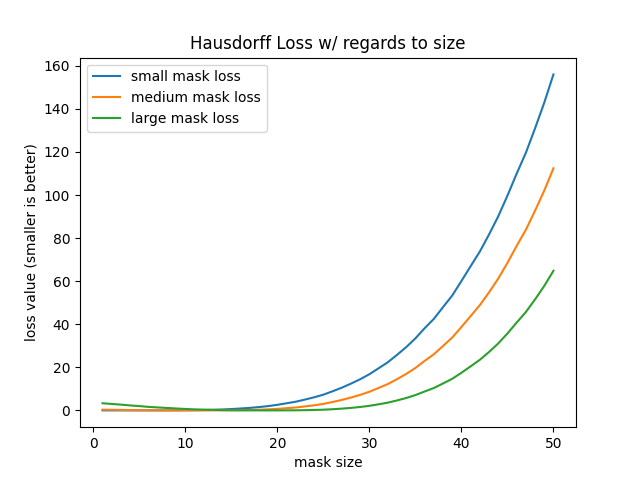 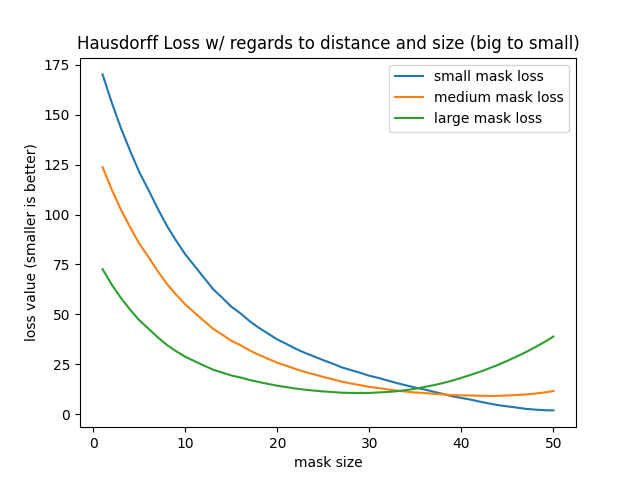 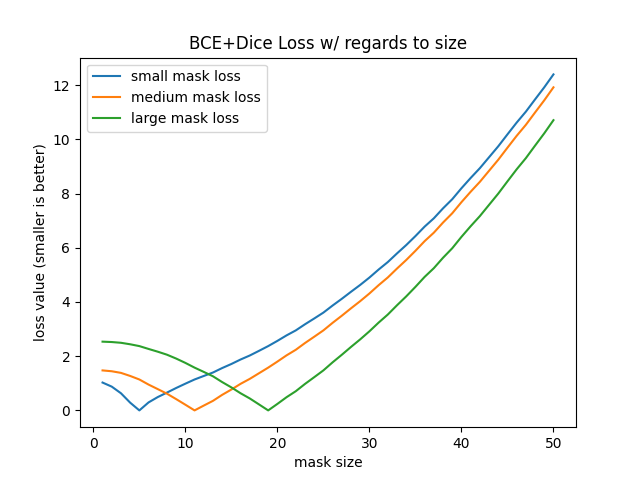 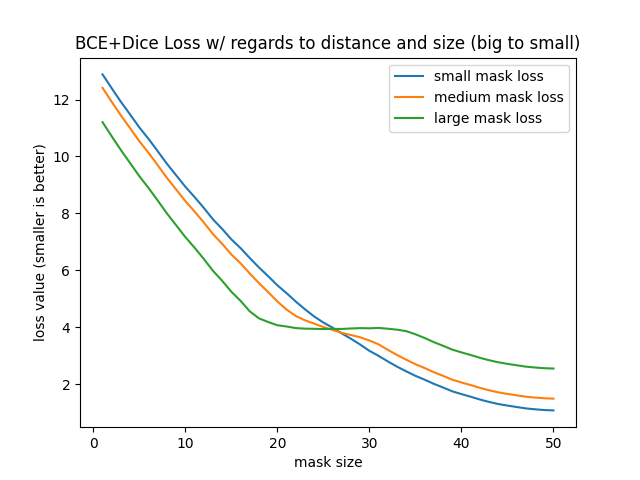 ‹#›
Synthetic Data - Results 
(dist+size / small to big)
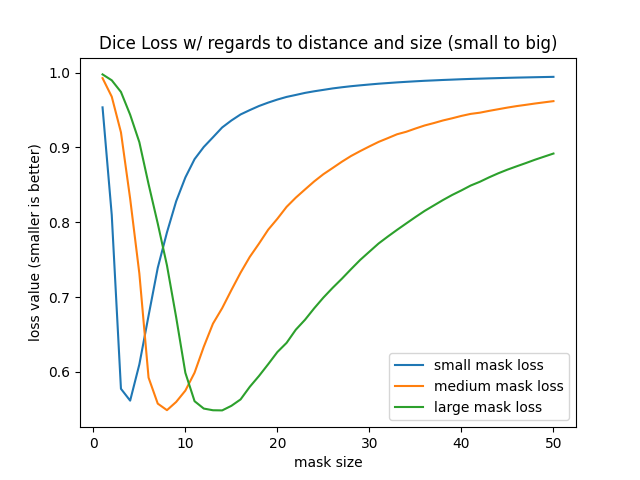 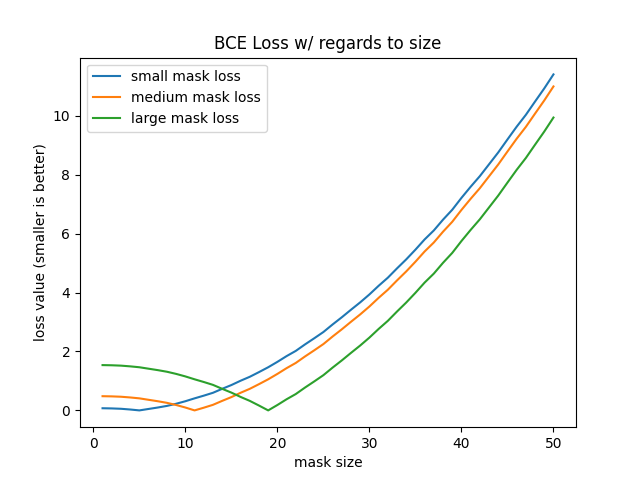 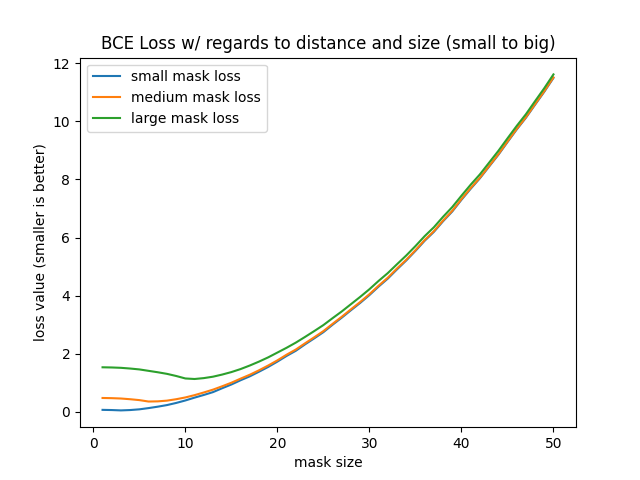 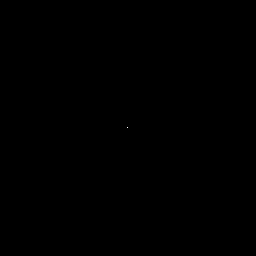 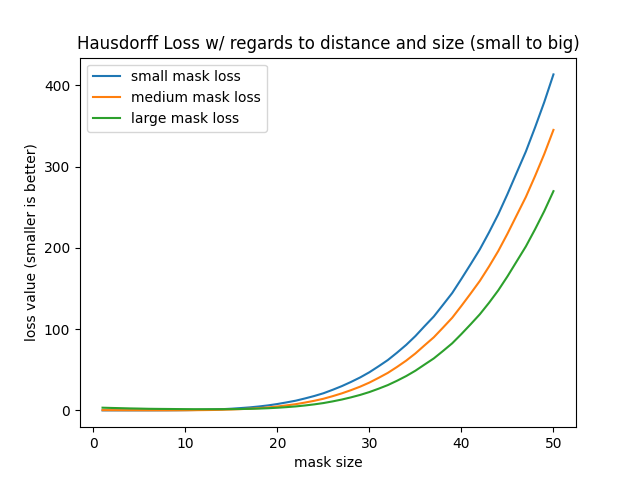 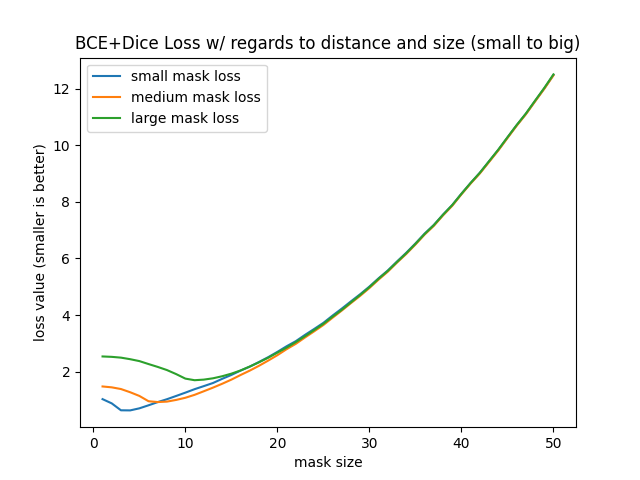 ‹#›
Data Preprocessing
Initial crop around image boundaries
Removed the artifacts
Horizontal flipping
Padding
Normalized the images 
Rescaled the images to 256*256 
Saved preprocessed images as numpy tensors
‹#›
[Speaker Notes: For artifacts - used opencv inpaint
Breast should be in the lower left quadrant 
vertical flipping - based on CC and MLO view]
Data Preprocessing
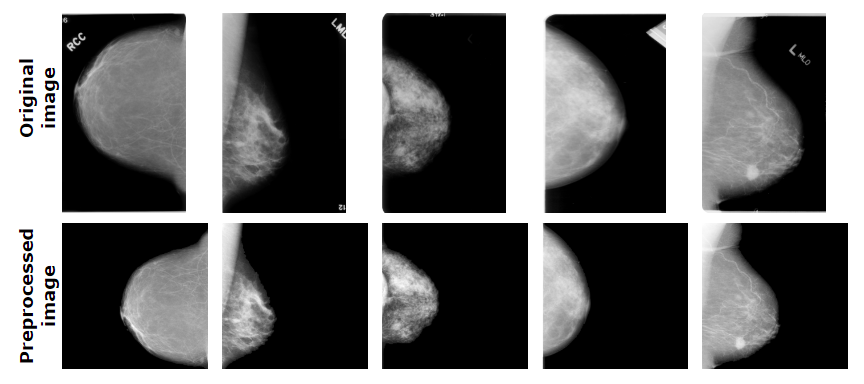 ‹#›
Data Augmentation
Horizontal flipping followed by contrast change
Contrast Limited Adaptive Histogram Equalization (CLAHE)
Scaling followed by rotation
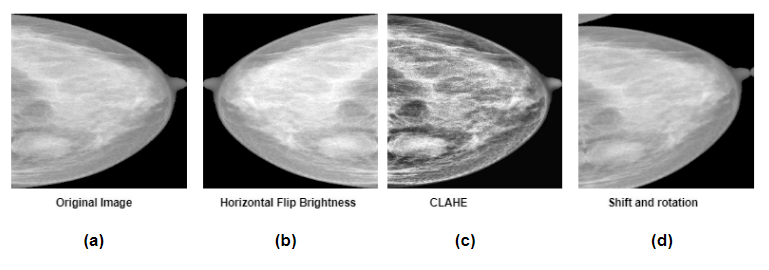 ‹#›
[Speaker Notes: we have used a combination of several data

augmentation methods: horizontal flipping, contrast change, contrast lim-

ited adaptive histogram equalization (CLAHE), scaling, and rotation.]
Combining Masks
Some mammograms has several masks
Combined them to generate 1 mask
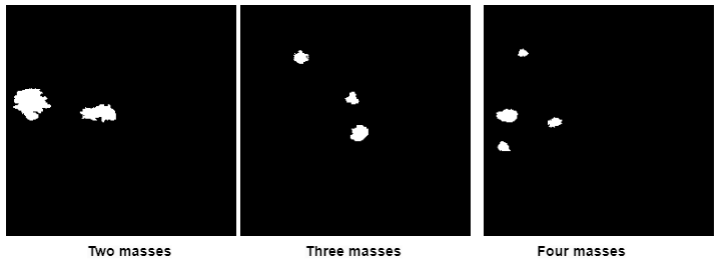 ‹#›
Evaluation Matrices
Accuracy
Precision
Recall / Sensitivity
Specificity
IoU Score
Dice Coefficient
‹#›
Evaluation
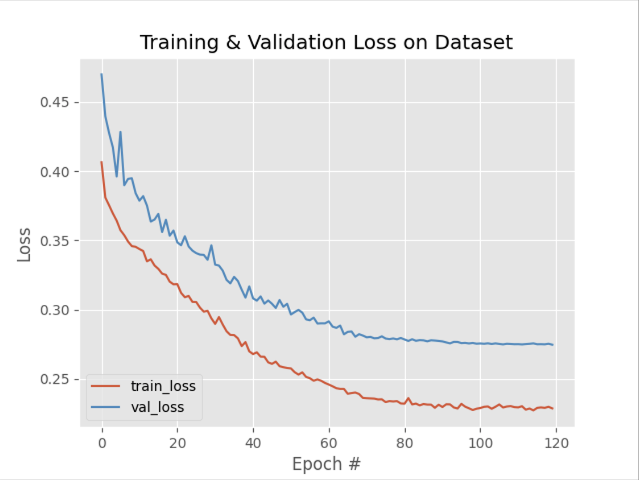 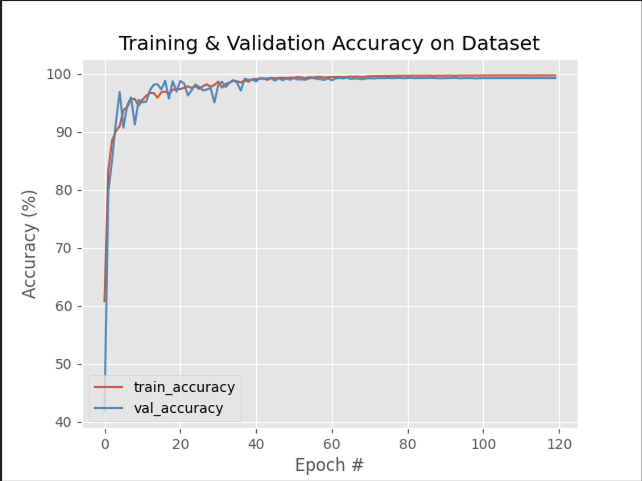 ‹#›
Evaluation
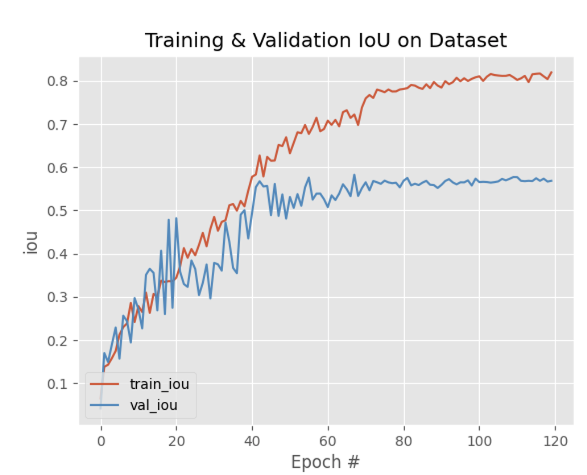 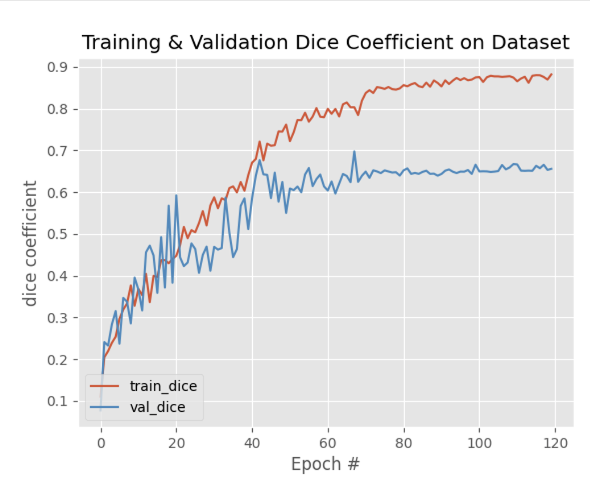 ‹#›
Evaluation
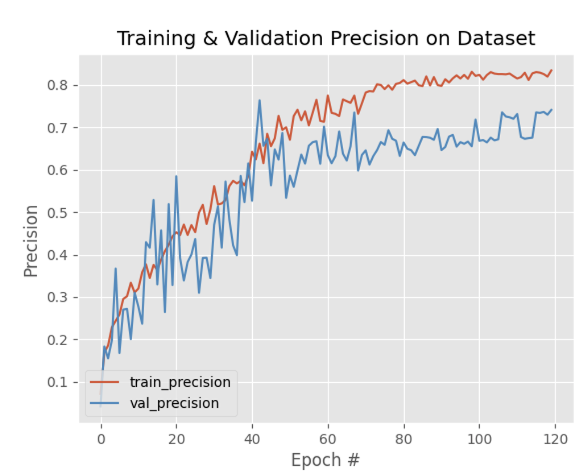 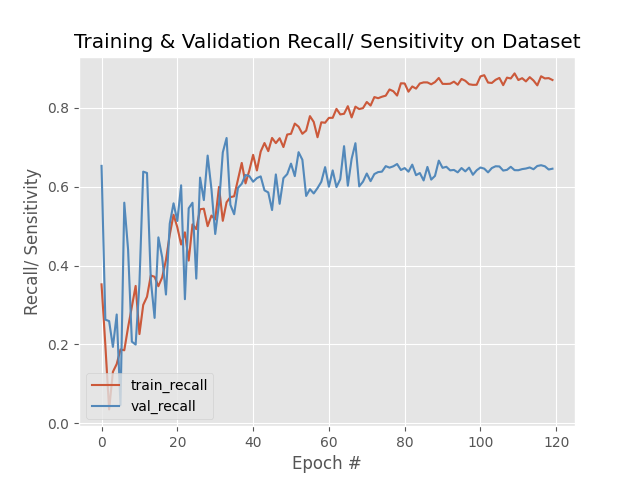 ‹#›
Evaluation
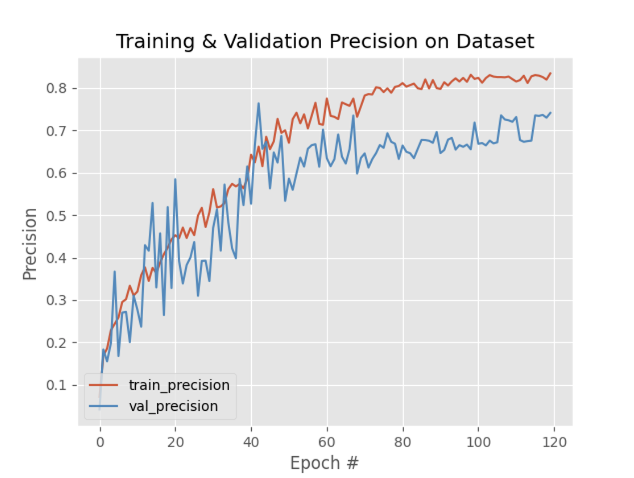 ‹#›
Results:
INbreast Dataset
‹#›
Results - UNet Training
INbreast Dataset
‹#›
Results - UNet Validation
INbreast Dataset
‹#›
Results - UNet Testing
INbreast Dataset
‹#›
Results - Learning Rate Comparison
INbreast Dataset
UNet model
‹#›
Results - Models Comparison
INbreast Dataset
‹#›
Results:
CBIS - DDSM Dataset
‹#›
Results - Mass Size
CBIS Dataset
UNet model
BCE + Dice Loss
‹#›
Results - Dataset Comparison
INbreast Dataset
‹#›
Results - CBIS-DDSM
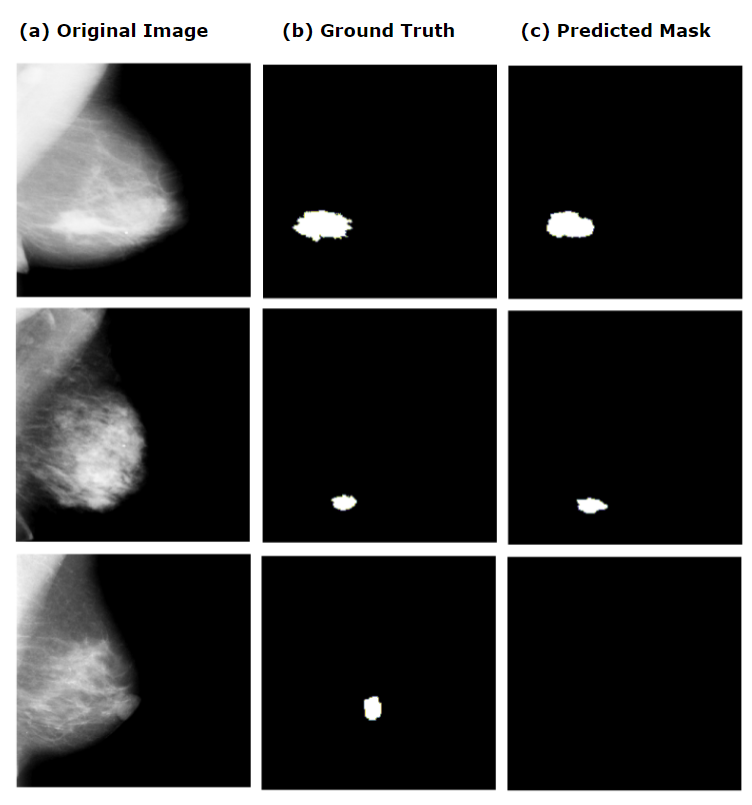 Samples with low and  high density categories.
‹#›
Results - INbreast
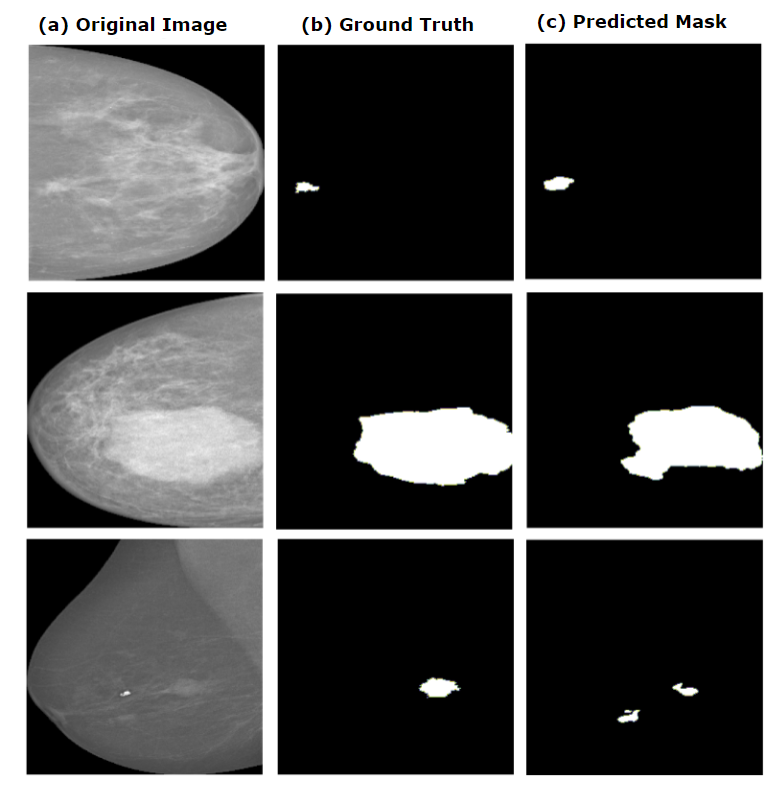 ‹#›
Issues Faced
Masks not properly preprocessed in some cases
Models reporting lower than expected testing results
Super long training time
‹#›
Potential Future Work
Work to improve the testing and validation results for the models.  Attempt to get sensitivity above 85% and dice above 0.6

Implement more architectures and loss functions
Expand synthetic dataset to more shapes, sizes, and combinations to measure the loss functions
Combine Hausdorff with other loss functions to better utilize it’s boundary detection methods
Expand datasets to include VinDR
‹#›
Thank You!
‹#›